Lecture 14SMT and Theorem Proving
Armando Solar-Lezama partially based on slides by Isil Dillighttp://www.cs.utexas.edu/~isil/cs780-02/lecture16.pdf
What is a theory
A language of expressions and predicates over those expressions where we have a satisfiability procedure for conjunctions over predicates
Candidate Logic
Background theoryGives meaning to these
Candidate Logic
Meaning of a formula
A simple prove procedure
A simple algorithm
Theorem prover for literals
Example: Linear Inequalities
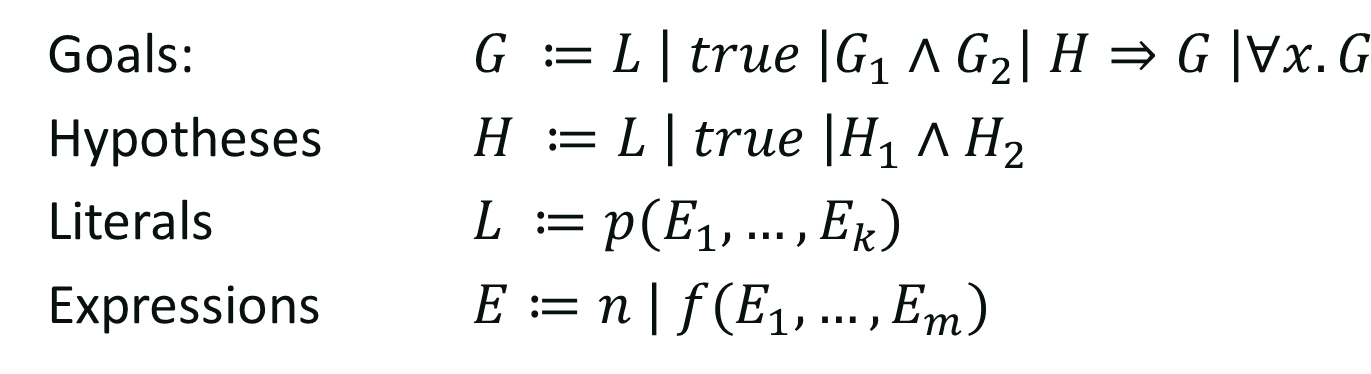 Linear Inequalities
Linear Inequalities
Linear Inequalities
Linear Inequalities
Is this enough to check VCs?
Is this enough to check VCs?
Equality with uninterpreted functions
Equality with UF
x
y
z
t
x=y
y=z
f(x)=f(z)
g(t)=z
f(y) = g(t)
f(x) != f(f(f(x)))
f(x)
f(y)
f(z)
g(t)
f(f(x))
f(g(t))
f(f(f(x)))
Equality with UF
x
y
z
t
x=y
y=z
f(x)=f(z)
g(t)=z
f(y) = g(t)
f(x) != f(f(f(x)))
f(x)
f(y)
f(z)
g(t)
f(f(x))
f(g(t))
f(f(f(x)))
Equality with UF
x
y
z
t
x=y
y=z
f(x)=f(z)
g(t)=z
f(y) = g(t)
f(x) != f(f(f(x)))
f(x)
f(y)
f(z)
g(t)
f(f(x))
f(g(t))
f(f(f(x)))
Equality with UF
x
y
z
t
x=y
y=z
f(x)=f(z)
g(t)=z
f(y) = g(t)
f(x) != f(f(f(x)))
f(x)
f(y)
f(z)
g(t)
f(f(x))
f(g(t))
f(f(f(x)))
Equality with UF
x
y
z
t
x=y
y=z
f(x)=f(z)
g(t)=z
f(y) = g(t)
f(x) != f(f(f(x)))
f(x)
f(y)
f(z)
g(t)
f(f(x))
f(g(t))
f(f(f(x)))
Equality with UF
x
y
z
t
x=y
y=z
f(x)=f(z)
g(t)=z
f(y) = g(t)
f(x) != f(f(f(x)))
f(x)
f(y)
f(z)
g(t)
f(f(x))
f(g(t))
f(f(f(x)))
Contradiction!
Nelson-Oppen
Two step process
Purification
EqualityPropagation
Solution
Purification
Example
Equality Propagation
1) Run each UNSAT procedure independently
If any returns UNSAT we are done
2) Broadcast any equalities that were discovered
If no new equalities were discovered, return SAT
=
=
Uninterpreted Fun.
Linear Integer Arithmetic
=
=
x
y
+
+
=
=
Equality Propagation
1) Run each UNSAT procedure independently
If any returns UNSAT we are done
2) Broadcast any equalities that were discovered
If no new equalities were discovered, return SAT
=
=
Uninterpreted Fun.
Linear Integer Arithmetic
=
=
x
y
+
+
=
=
Equality Propagation
1) Run each UNSAT procedure independently
If any returns UNSAT we are done
2) Broadcast any equalities that were discovered
If no new equalities were discovered, return SAT
=
=
Uninterpreted Fun.
Linear Integer Arithmetic
=
=
x
y
+
+
=
=
Equality Propagation
1) Run each UNSAT procedure independently
If any returns UNSAT we are done
2) Broadcast any equalities that were discovered
If no new equalities were discovered, return SAT
=
=
Uninterpreted Fun.
Linear Integer Arithmetic
=
=
x
y
+
+
=
=
Soundness and Completeness
Soundness (when it says unsat, it is true)
Yes assuming theory solvers don’t lie

Completeness (will it always say unsat when required?)
Yes under certain conditions
Argument not as obvious
Convex theories
Convex theories
Completeness
Nelson-Oppen is complete for Convex theories
What to do for non-convex ones?
Backtracking
Backtracking
Key issues
How do we decide which disjunctive equalities to branch on?
How to perform backtracking efficiently?
Recap
What we have so far:
Simple boolean structure + 1 theory ✔
Simple boolean structure + multiple theories ✔
Today:
Deal with complex boolean structure
DPLL(T) Key idea
Theory Solver Handles Theories
SAT Solver Handles Boolean Structure
Theory Solver 1
Theory Solver 2
Boolean Abstraction
Eager approach
Lazy approach
Start with a simple boolean abstraction
Check solutions against theory solver
If theory solver determines unsat improve your boolean abstraction
Repeat until either theory solver agrees or boolean abstraction becomes unsat
Theory Solver Handles Theories
SAT Solver Handles Boolean Structure
Theory Solver 1
Theory Solver 2
Complex boolean structure
Completeness
Argument
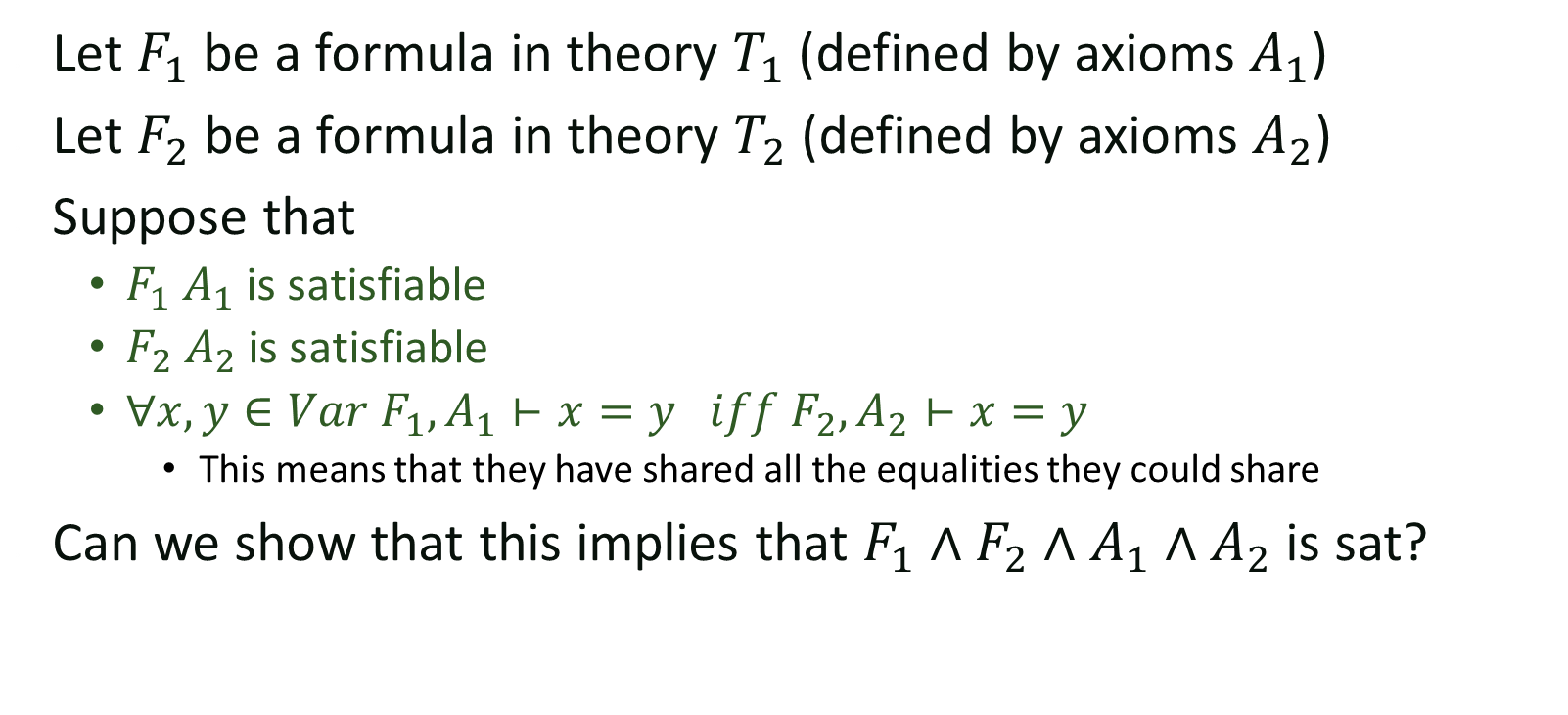